GeografiaSergio Zilli
cod: 006LE 
Corso di Laurea: Discipline storiche e filosofiche
a.a. 2019-2020
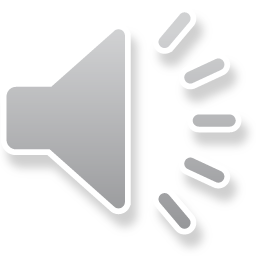 Presentazione n. 13 (con audio)
Ambiente, territorio e società

1
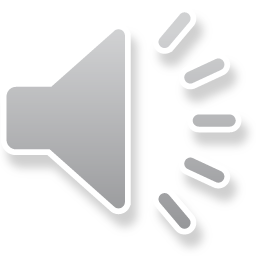 Ambiente territorio e società
Ragionare sulla complessità e l’interconnessione di temi come 
i cambiamenti ambientali  
le relazioni fra le popolazioni umane 
 l’ambiente naturale
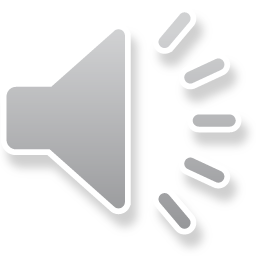 Ambiente (non soltanto naturale)
La parola Ambiente viene di solito adoperata per riferirsi al solo contesto naturale
Nel caso di questa discussione, il riferimento è più vasto e comprende tutti i fattori viventi (biotici) e non viventi (abiotici) con i quali persone, animali e altri organismi coesistono e interagiscono
 ecosistema
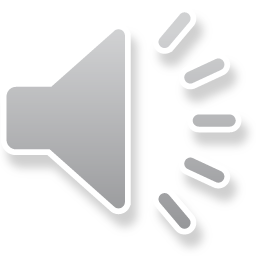 Ecosistema
Ecosistema è un insieme di organismi viventi, delle interazioni fra di essi e con l’ambiente fisico in cui vivono, dei flussi di energia che li attraversano. 
E’ il «paesaggio» delle interazioni, la cui complessità deriva dalla sua stessa biodiversità, ovvero dalla quantità e dalla varietà delle specie in esso presenti.
L’insieme degli ecosistemi, fra loro interagenti, costituisce la Biosfera
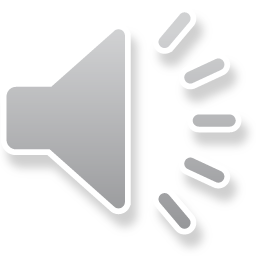 Capitale naturale
Per evidenziare i rapporti tra ambiente naturale e società umana si parla di 
Capitale naturale
capitale «semplice»  soltanto beni posseduti o prodotti e trasformabili in denaro (merci)
Capitale naturale comprende beni e servizi offerti dalla natura ed è composto da quattro elementi
Risorse rinnovabili
Risorse non rinnovabili
Biodiversità terrestre
«Servizi» forniti dagli ecosistemi
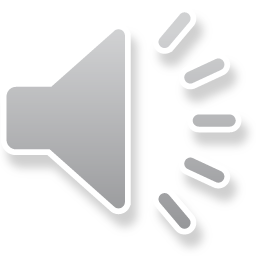 Capitale naturale e ecologia
Risorse rinnovabili e non rinnovabili e biodiversità sono 
beni e risorse naturali

I «servizi» costituiscono l’«opera attiva dei processi naturali nell’offrire servizi come ciclo nutritivo per gli ecosistemi, fotosintesi clorofilliana, impollinazione…»

Senza capitale naturale non ci sarebbe vita sulla Terra, né il funzionamento dell’economia, che si basa sull’uso di risorse e servizi naturali
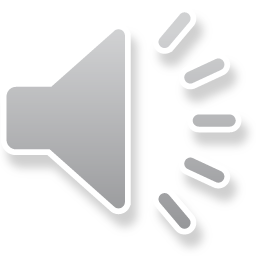 Sostenibilità
Tutte le risorse sono ad esaurimento
Non rinnovabili considerate tali quando non sono più adoperabili perché non si sono rigenerate o i tempi necessari sono troppo lunghi
Rinnovabili quando recuperano la consistenza adeguata o naturalmente o con l’intervento umano
Priorità nel loro uso, non nella loro presenza: 
Esaurimento economico o Rendimento Sostenibile
Necessario ragionare in termini di ecosistema
Rendimento ecologicamente sostenibile
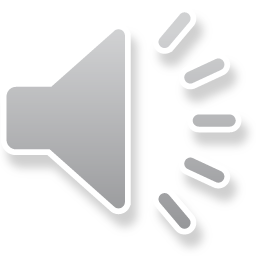 Degrado ambientale
Degrado: passare da un livello di condizione fisica superiore a uno inferiore
Degrado naturale (piogge, scioglimento suolo) 
vs. 
Degrado ambientale (antropogenico, causato dall’uomo)

Degrado ambientale se:
Sfruttamento di una risorsa più veloce della sua rigenerazione
Attività umane danneggiano la biodiversità di un luogo o la sua produttività a lungo termine
L’inquinamento supera i livelli previsti dalla normativa vigente
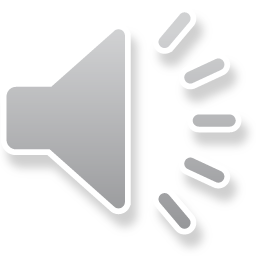